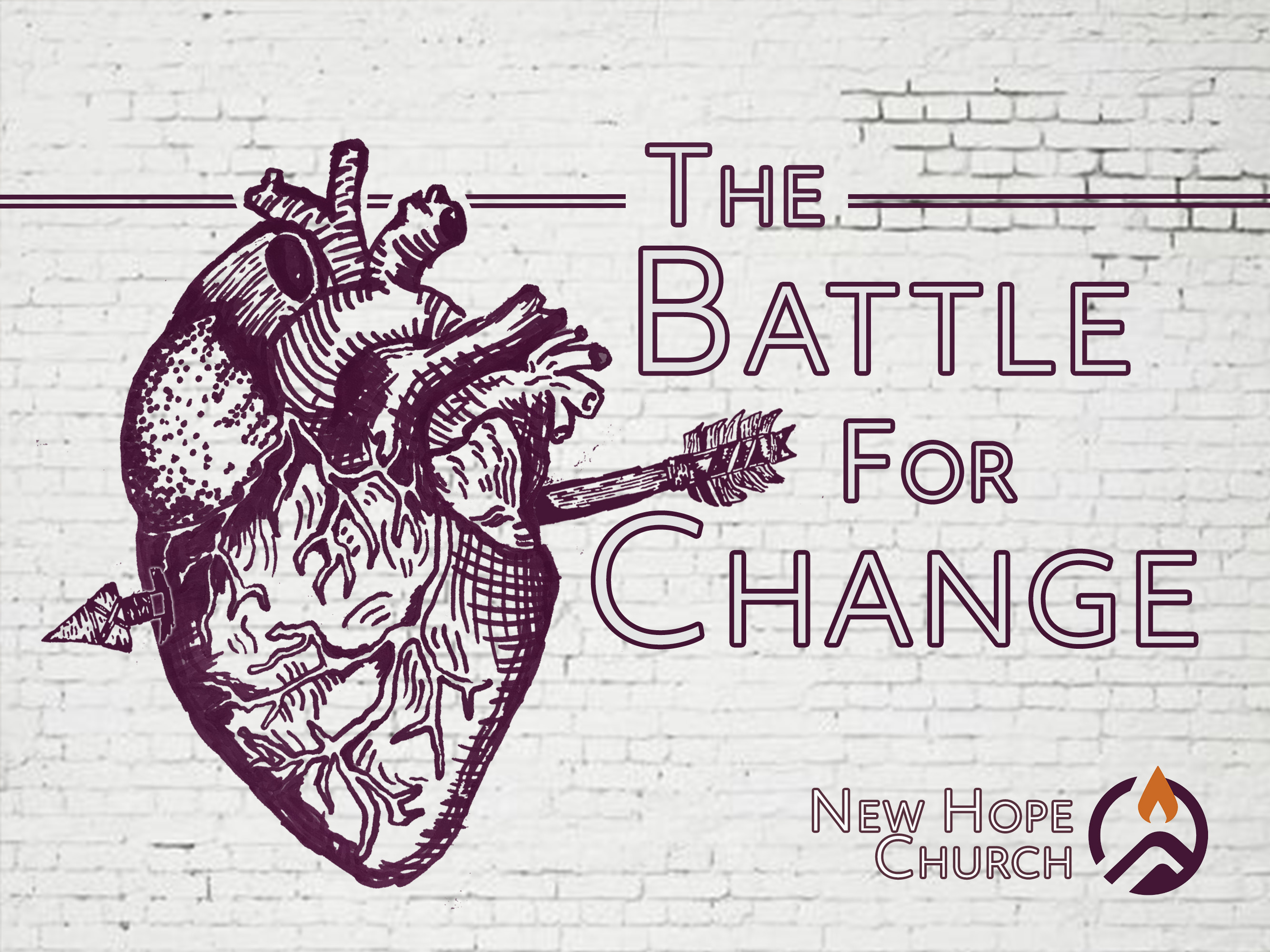 Changed through Prayer
Luke 18:1  
And He told a parable to the effect that they ought always to pray and not lose heart.
Luke 18:1  
And He told a parable to the effect that they ought always to pray and not lose heart.

1 Thessalonians 5:17  
Pray without ceasing.
Hudson Taylor                                                            
George Muller
Lilias Trotter
William Wilberforce
Amy Carmichael
Jim Elliot
Oswald Chambers
St. Francis
Adoniram Judson
William Cary	
Max Barnett
Dietrich Bonhoeffer
Jonathan Goforth
Gladys Aylward
D. E. Hoste

Mother Teresa
Bill Wallace	
David Brainerd
John and Betty Stam
C. T. Studd
Brother Yun
Darlene Deibler Rose
James O. Fraser
Dawson Trotman
Lorne Sanny
Evan Roberts
John Wesley	
Henry Frost
D. L. Moody

Brother Andrew
John Hyde
Rees Howells
Bill Borden
Martin Luther
John 15:7  
If you abide in me, and my words abide in you, ask whatever you wish and it will be done for you.
When prayer becomes a dialogue, we are changed.
Listening
John 10:27
My sheep hear my voice, and I know them, and they follow me.
Listening
John 10:27
My sheep hear my voice, and I know them, and they follow me.

Matthew 17:5
“This is my beloved Son, with whom I am well pleased.”
Psalm 37:7
Be still before the Lord and wait patiently for him.
Psalm 37:7
Be still before the Lord and wait patiently for him.

Psalm 62:5
For God alone, O my soul, wait in silence, for my hope is from him.
Speaking
John 11:41
“Father, I thank you that you have heard me.”
Speaking
John 11:41
“Father, I thank you that you have heard me.”

1 John 5:14
And this is the confidence that we have toward him, that if we ask anything according to his will he hears us.
Romans 8:26
Likewise the Spirit helps us in our weakness. For we do not know what to pray for as we ought, but the Spirit Himself intercedes for us with groanings too deep for words.
Faith
Hebrews 11:6
And without faith it is impossible to please him, for whoever would draw near to God must believe that he exists and that he rewards those who seek him.
Hebrews 10:23
He who promised is faithful.

1 Thessalonians 5:24
He who calls you is faithful.
Psalm 27:4
One thing have I asked of the Lord, that will I seek after; that I may dwell in the house of the Lord all the days of my life, to gaze upon the beauty of the Lord and to inquire in His temple.